M5-1. Peer & Staff Relationships
Prison-based Therapeutic Communities:  
A Comprehensive Staff Training Course
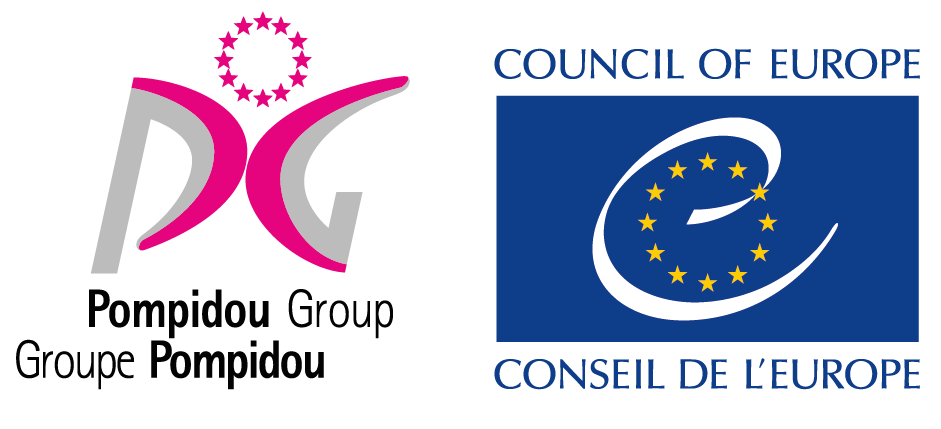 On Entering the TC
Most TC members on arrival will have a history of poor relationships with:
 
family and peers
members of the opposite sex
romantic partners
people from different ethnic backgrounds
people from different cultural backgrounds

The TC provides a supportive family-like atmosphere in which members can learn to develop healthy relationships and be guided by positive peer and staff role models
Prison-based Therapeutic Communities:  
A Comprehensive Staff Training Course
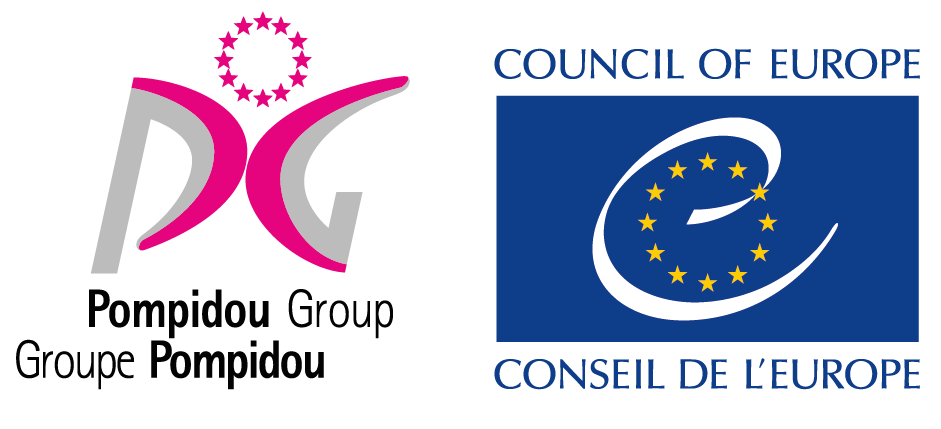 Common Issues for Men
Most male TC members on arrival will have a range of issues in relating to others.  These will include:
 
a lack of positive male role models to prepare them for fatherhood or healthy relationships with peers and women  
a tendency to conceal insecurities, ignorance, and fears about sexuality  
reluctance to admit or talk about sexual abuse (this is not the case with women prisoners - where prevalence will probably be high)

rigid machismo and aggressive behaviour  
difficulty with emotional expression and exposing personal vulnerabilities
Prison-based Therapeutic Communities:  
A Comprehensive Staff Training Course
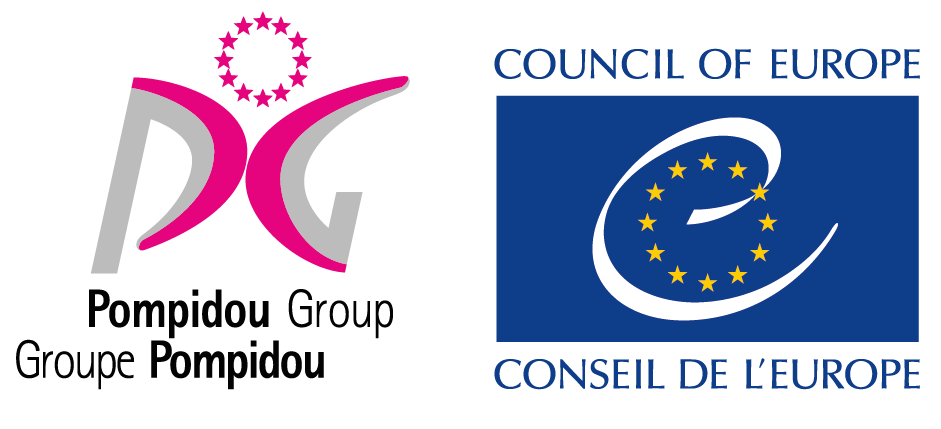 Common Issues for Women
Most female TC members on arrival will have a range of issues in relating to others.  These will include:
 
more complicated issues related to their self-image than their male counterparts  
stronger feelings of shame and guilt about using drugs and alcohol than their male counterparts   
they may not feel physically or psychologically safe around men 

 lower self-esteem than their male counterparts 

more anxiety and depression than their male counterparts 

fewer marketable job skills
Prison-based Therapeutic Communities:  
A Comprehensive Staff Training Course
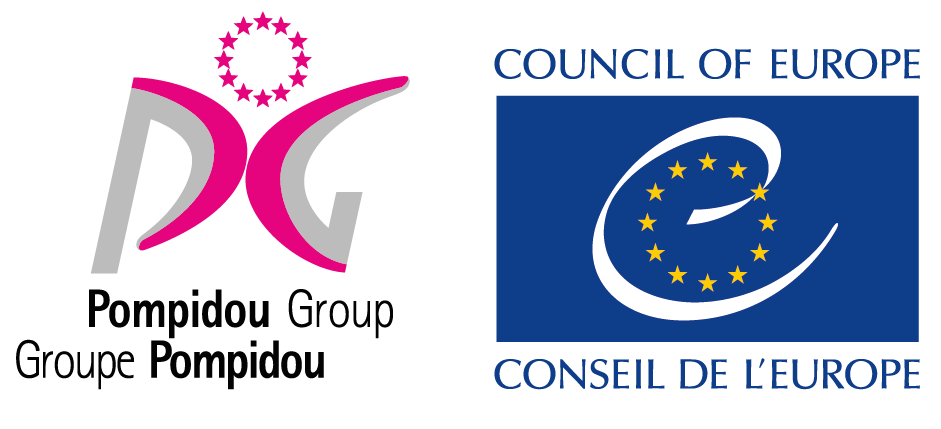 Diversity # 1
Many TC members on arrival will have come from a culture which actively dismisses others on the basis of:
 
authority status

ethnicity  
affiliations (football clubs, music genres, politics etc.)

 culture

social class

even geography and age
Prison-based Therapeutic Communities:  
A Comprehensive Staff Training Course
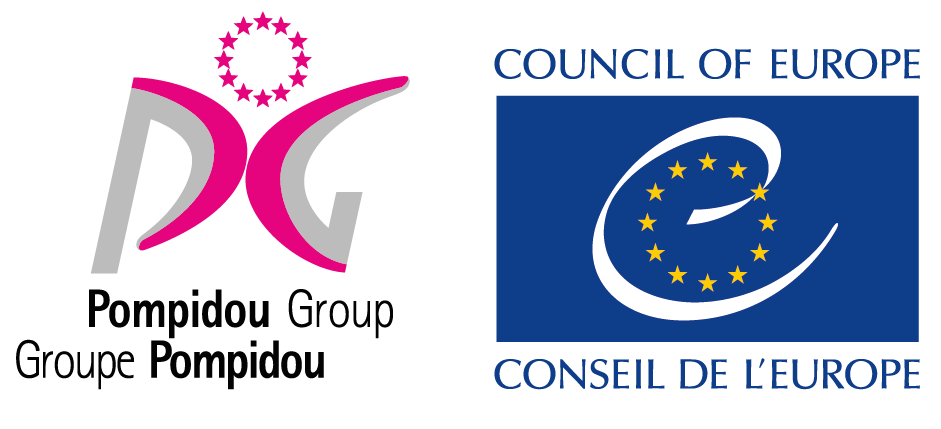 Diversity # 2
TCs respond to these issues in a variety of ways:
 
Living, learning, working and eating together makes differences seem insignificant

Finding common concerns teaches that differences are ‘skin deep’ 
TC is designed to focus on & emphasise these common issues
 
TC provides opportunities for conflict – but in a safe setting

 TC promotes conflict resolution as an opportunity for self-learning
Prison-based Therapeutic Communities:  
A Comprehensive Staff Training Course
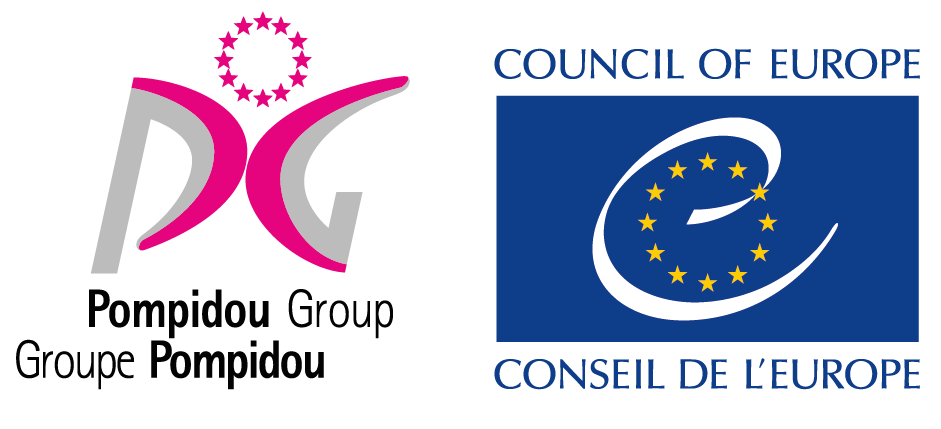 Staff Roles # 1
Staff members are expected to help members learn and experience healthy relationships by:
 
encouraging mutual self-help  
encouraging conversations between and among members that focus on the changes they are experiencing  
encouraging members to seek advice from and give advice to one another  
encouraging members to share knowledge about topics they know more about than their peers and to assist others (possibly through seminars)  
organizing structured tutoring and asking members to help others on a one-on-one basis or in small groups in language, mathematics, reading & writing
Prison-based Therapeutic Communities:  
A Comprehensive Staff Training Course
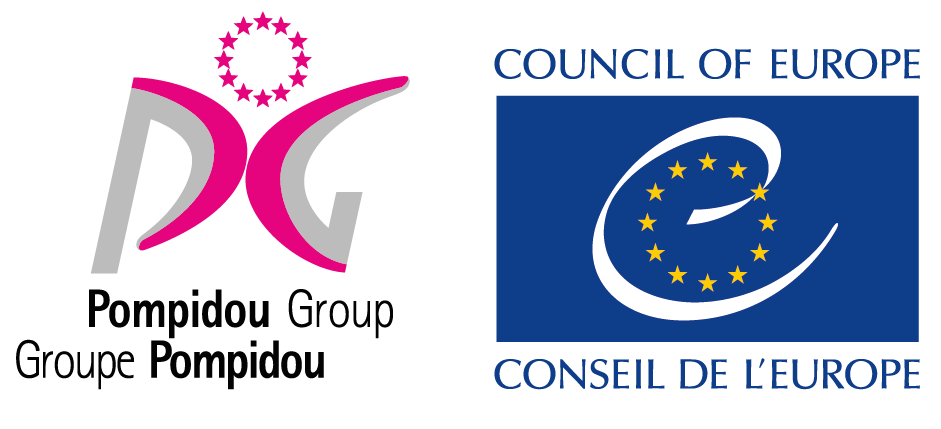 Staff Roles # 2
Staff members are expected to help members learn and experience healthy relationships by:
 
assigning senior members the task of “pulling in” and orienting new members  
promoting family-like relationships and healthy peer friendships  
teaching and encouraging responsible concern and caring as well as compassionate and mutually supportive relationships  
observing members as they re-create the roles they played in their families and providing opportunities for members to increase their self-awareness of the behaviours and attitudes associated with those roles  
encouraging members to be role models and leaders
Prison-based Therapeutic Communities:  
A Comprehensive Staff Training Course
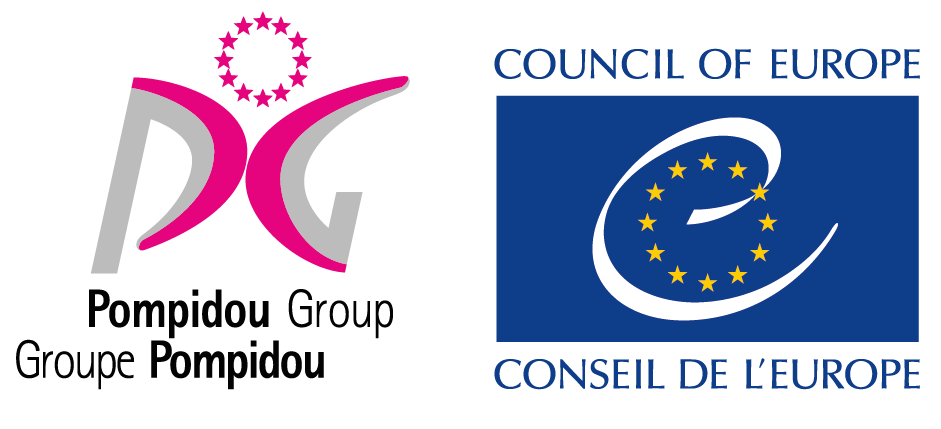 Role Models
A role model behaves according to TC expectations of recovery and right living and sets a positive example for members to follow. Positive peer role models are expected to:

Show others how to change by example  
Talk about benefits gained from right living and the positive influences of the TC  
Provide feedback to others  
Demonstrate the concepts of “act as if,” “responsible concern”
Prison-based Therapeutic Communities:  
A Comprehensive Staff Training Course
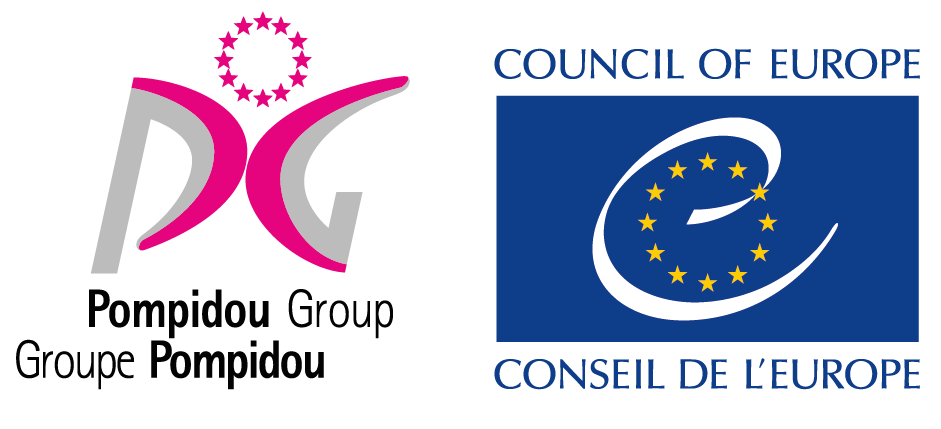